МАДОУ детский сад № 472Власова М.П.
Нормативно - правовые документы, регламентирующие деятельность педагога
Правовая компетентность руководящего и педагогического работника
качество действий работника,
обеспечивающих эффективное использование в профессиональной деятельности законодательных и иных  нормативных правовых документов органов власти для решения соответствующих профессиональных задач
Нормативные правовые документы определяют:
Целевые ориентиры профессиональной деятельности

Подходы к отбору содержания духовно-нравственного развития и воспитания обучающихся

Подходы к организации духовно-нравственного развития и воспитания обучающихся
Национальная образовательная инициатива «Наша новая школа» (утверждена Президентом РФ 4.02.2010 Пр-271)
Национальная образовательная инициатива
«Наша новая школа», постулируя, что общее образование должно быть образованием для всех и для каждого, особое внимание обращает на создание условий для полноценного включения в образовательное пространство и успешной социализации детей с ограниченными возможностями здоровья и других категорий детей, находящихся в трудной жизненной ситуации
Инициатива «Наша новая школа» структурирует деятельность по совершенствованию системы общего образования по шести основным направлениям:

введение ФГОС нового поколения

развитие системы поддержки талантливых детей

совершенствование учительского корпуса

изменение инфраструктуры образовательных учреждений

создание условий для сохранения и укрепления здоровья учащихся

развитие самостоятельности образовательных учреждений
Государственная программа РФ
«Развитие образования
на 2013-2020 годы»
(в новой редакции)

(программа утверждена распоряжением Правительства РФ от 15 мая 2013 года № 792-р)
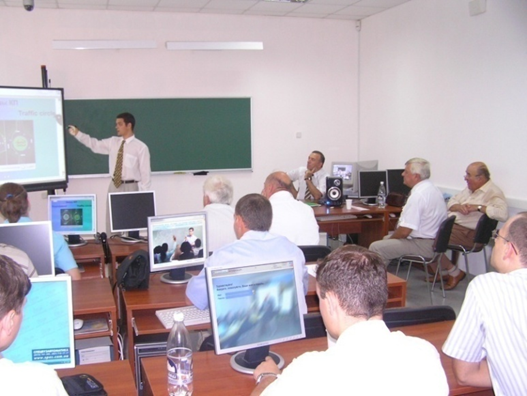 Федеральный закон «Об образовании в Российской Федерации»
Ключевые идеи
Миссией образования является реализация каждым гражданином своего позитивного социального, культурного, экономического потенциала, и в конечном итоге - социально-экономическое развитие России.

Для этого сфера образования должна обеспечивать доступность качественных образовательных услуг на протяжении жизни каждого человека.

Задачи доступности образования на основных уровнях в значительной степени решены. Исключением пока остается дошкольное образование. Поэтому приоритетом государственной политики является обеспечение доступности дошкольного образования.
Цели программы
Обеспечение высокого качества российского образования в соответствии с меняющимися запросами населениями и перспективными задачами развития российского общества и экономики

Повышение эффективности реализации молодежной политики в интересах инновационного социально ориентированного развития страны
Подпрограммы
В рамках Государственной программы будут реализованы следующие подпрограммы:

1. «Развитие профессионального образования»

2. «Развитие дошкольного, общего образования и дополнительного образования детей»

3. «Развитие системы оценки качества образования и информационной прозрачности системы образования»

4. «Вовлечение молодежи в социальную практику»
 
5. «Обеспечение реализации государственной программы Российской Федерации «Развитие образования» и прочие мероприятия в области образования»

Включение перечисленных подпрограмм в Государственную программу связано с особенностями структуры системы образования и ключевыми задачами, связанными с обеспечением повышения качества образования.
Семейный кодекс России 2019 Семейный кодекс РФ — это первый в истории страны федеральный закон, который целиком и полностью посвящён семье, факторам ей формирования, сохранения и поддержания.
Семья — закон и законодательство
В основе каждого юридического документа лежат отношения, которые складываются вокруг какого-либо объекта. Семейный кодекс России регулирует семейные отношения. Конечно, законы не сделают брак счастливым, но они могут упорядочить взаимоотношения людей относительно совместного имущества, процедуры заключения и расторжения брака, отстаивания прав детей. Статья 1 СК РФ констатирует, что семья формируется на основе брака, каковым признаётся только союз, заключённый в государственных органах регистрации актов гражданского состояния
Основные проблемы в сфере детства
Недостаточная эффективность имеющихся механизмов обеспечения и защиты прав и интересов детей, неисполнение международных стандартов в области прав ребенка

Высокий риск бедности при рождении детей, особенно в многодетных и неполных семьях

Распространенность семейного неблагополучия, жестокого обращения с детьми и всех форм насилия в отношении детей

Низкая эффективность профилактической работы с неблагополучными семьями и детьми, распространенность практики лишения родительских прав и социального сиротства

Социальная исключенность уязвимых категорий детей

Нарастание новых рисков, связанных с распространением информации, представляющей опасность для детей

Отсутствие действенных механизмов обеспечения участия детей в общественной жизни, в решении вопросов, затрагивающих их непосредственно
Основные направления
1. Семейная политика детствосбережения

2. Доступность качественного обучения и воспитания, культурное развитие и информационная безопасность детей

3. Здравоохранение, дружественное к детям и здоровый образ жизни

4. Равные возможности для детей, нуждающихся в особой заботе государства

5. Создание системы защиты и обеспечения прав и интересов детей и дружественного к ребенку правосудия
Федеральный закон от 24 июля 1998 г. N 124-ФЗ "Об основных гарантиях прав ребенка в Российской Федерации" 


Дата подписания 24 июля 1998 г.
Опубликован 5 августа 1998 г.
Вступает в силу 5 августа 1998 г.
Конвенция о правах ребенка
Федеральный государственный 
образовательный стандарт дошкольного образования (Приказ Минобрнауки России « 1155 от 17.10.2013 года);



СанПиН 2.4.1.3049-13 «Санитарно-эпидемиологические требования к устройству, содержанию и организации режима работы в дошкольных организациях». Постановление Главного санитарного врача РФ от 15.05.2013г. № 26;
Приказ Министерства труда и социальной защиты РФ от 18 октября 2013 г. N 544н "Об утверждении профессионального стандарта "Педагог (педагогическая деятельность в сфере дошкольного, начального общего, основного общего, среднего общего образования) (воспитатель, учитель)" (с изменениями и дополнениями)
Приказ Министерства образования и науки Российской Федерации (Минобрнауки России) N 1014 от 30 августа 2013 г. "Об утверждении Порядка организации и осуществления образовательной деятельности по основным общеобразовательным программам - образовательным программам дошкольного образования
Постановление Правительства РФ от 15 августа 2013 г. N 706 "Об утверждении Правил оказания платных образовательных услуг" (с изменениями и дополнениями)
Постановление Правительства РФ от 10 июля 2013 г. N 582 "Об утверждении Правил размещения в сети Интернет и обновления информации об образовательном учреждении"
Федеральный закон
«Об образовании в Российской Федерации»
от 29 декабря 2012 года № 273
(вступает в силу 1 сентября 2013 года)
Статья 2. Основные понятия, используемые в настоящем Федеральном законе
Воспитание –
деятельность, направленная на развитие личности, создание условий для самоопределения и социализации обучающегося на основе социокультурных, духовно-нравственных ценностей и принятых в обществе правил и норм поведения в интересах человека, семьи, общества и государства

Адаптированная образовательная программа – 
образовательная программа, адаптированная для обучения лиц с ограниченными возможностями здоровья с учетом особенностей их психофизического развития, индивидуальных возможностей и при необходимости обеспечивающая коррекцию нарушений развития и социальную адаптацию указанных лиц

Инклюзивное образование
– обеспечение равного доступа к образованию для всех обучающихся с учетом разнообразия особых образовательных потребностей и индивидуальных возможностей
Статья 12. Образовательные программы
П. 1. Образовательные программы определяют содержание образования.

Содержание образования должно:

содействовать взаимопониманию и сотрудничеству между людьми, народами независимо от расовой, национальной, этнической, религиозной и социальной принадлежности,

учитывать разнообразие мировоззренческих подходов,

способствовать реализации права обучающихся на свободный выбор мнений и убеждений,

обеспечивать развитие способностей каждого человека, формирование и развитие его личности в соответствии с принятыми в семье и обществе духовно-нравственными и социокультурными ценностями
ФГОС дошкольного образования Приказ Министерства образования и науки Российской Федерации (Минобрнауки России) от 17 октября 2013 г. N 1155 г. Москва "Об утверждении федерального государственного образовательного стандарта дошкольного образования"
Приказ Министерства образования и науки Российской Федерации (Минобрнауки России)N 462 от 14 июня 2013 года "Об утверждении порядка проведения самообследования образовательной организацией"
Закон от 15 июля 2013 г. № 78-ОЗ
«Об образовании
в Свердловской области»
Важно
Необходимо работать только с подлинными нормативными правовыми документами

Информационные ресурсы

http://минобрнауки.рф (Официальный сайт Министерства образования и науки РФ)

www.minobraz.ru (Официальный сайт Министерства общего и профессионального образования Свердловской области)